Marisol Quevedo
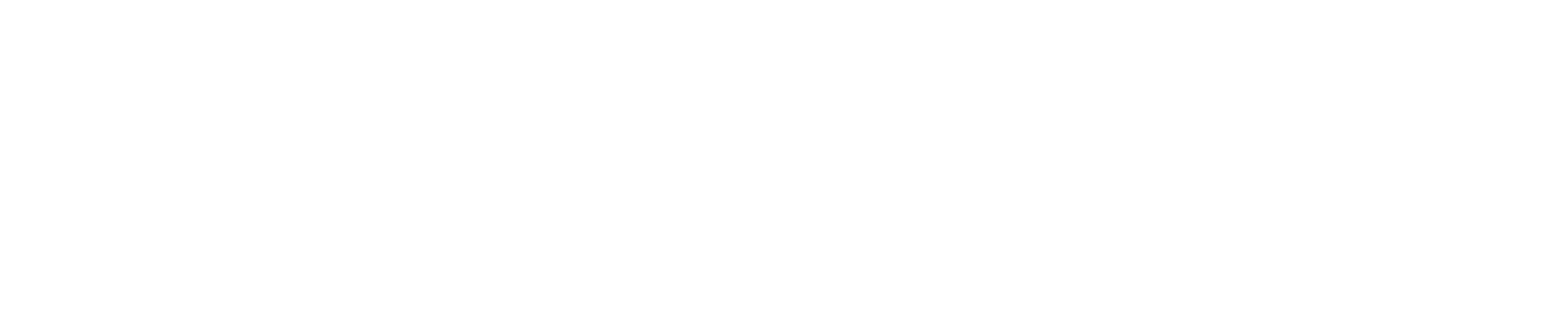 CUNY ASAP National Replication Institute
April 15th, 2019
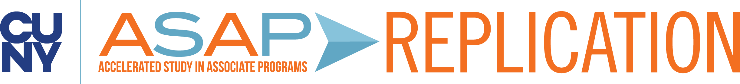 Overview
Current enrollment
	a. Fall 2018 enrollment of first-time, full-time students:  
	b. Graduation Rate



Target Population
First-time; full-time; non-international; degree, certificate or transfer-seeking students
Students must complete FAFSA or CA Dream Act application 
With the implementation of AB705 all students will be placed in transfer level Math and English courses
Currently there are no restrictions on students with major/certificate goal- any major or certificate goal is eligible 
	b. 12-15 units each semester (with a goal of 30 units completed by the end of the first year) 
	c.  55% of students graduating within three years
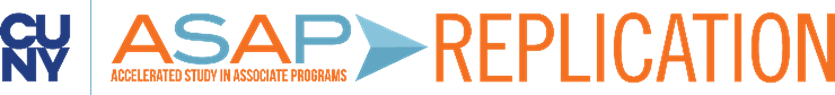 Institutional Priorities
Current College Initiatives
Goals
Initiatives being implemented: 
Promise Scholars Program 
Guided Pathways 
Student Equity & Achievement Program
AB 705 (improve rates of transfer-level math and English completion in 1st year)
Strong Workforce Program
Strategic Enrollment Management Plan
Increase the number of students who complete associates degrees, credentials, certificates, or specific job skill sets by 20% by 2021-22. 	
Increase the # of students transferring to a UC or CSU by 30% by 2021-22.
Decrease the average # of units accumulated by students earning associate degrees from 93 to 85 by 2021-22. 
Increase the % of exiting CTE students who report being employed in their field of study from 65% to 72% by 2021-22. 	
Reduce Equity Gaps across all of the above measures by 40% by 2021-22 and fully close them for good by 2026-27
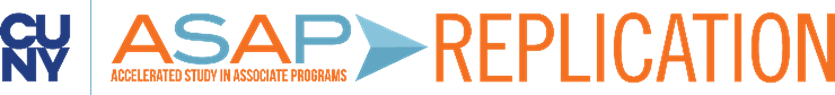 Why ASAP Now?
How will the priorities outlined above align with and/or support the replication of the ASAP model? 
Cañada College has multiple ongoing initiatives, AB 705, AB 288 (dual enrollment), Guided Pathways and AB 19 that are all in support of student success. In evaluating our persistence and completion data our research shows that as an institution we need to provide more comprehensive supports for our first-time students. We are in need of a specific program that combines student services and instruction so that we see an increase in graduation/completion rates for our students. The replication of ASAP allows us to expand programming to more students and in a strategic way that impacts how we support success campus wide. 
What work has already been done to support the replication effort? 
Soft launch of a Promise Scholarship Program 17/18 AY 
Launch of the Promise Scholars Program 18/19 AY 
Staffing includes: 1 Program Supervisor, 1 Program Services Coordinator, 1 Program Recruiter, 1 FT Counselor and 1 adjunct Counselor
What are the barriers to implementation? 
Data systems (lack of integration between Degree Works, SARS, and Banner)
Student-Counselor Ratio
Students selecting degree programs that may not be complete-able within two years
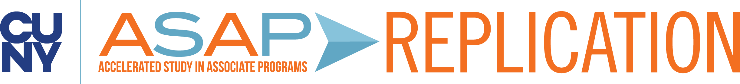 [Speaker Notes: What are your college’s major institutional priorities? Please include brief descriptions of key student support programs or initiatives that your college is already implementing (e.g., goals, outcomes, staffing, size).]